TRƯỜNG TIỂU HỌC PHÚ LÂMCHƯƠNG TRÌNH HỖ TRỢ HỌC SINH ÔN TẬP TẠI NHÀ MÔN TIẾNG ANH KHỐI 4TUẦN: 21 NGÀY: 23/3/2020
NỘI DUNG
Unit 8: I’d like a melon

Student book/ 60, 61 
Luyện đọc theo đĩa CD từ vựng Lesson 3, 4
Student book bài  3 trang 60 – Nghe và hát
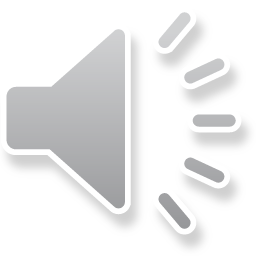 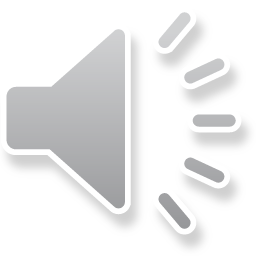 Student book bài 1 trang 61 – Nghe, chỉ và lặp lại
Student book bài 2 trang 61 – Nghe và vè theo
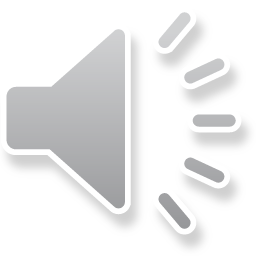 Student book bài 4 trang 61 –  Khoanh tròn  nd  nt  và  mp